Travail de cloche
Qui est Marius Pontmercy?
Bonjour!
vendredi, le vingt-quatre janvier
Vendredi, vendredi
Rah, rah, rah!
Vendredi, vendredi
On y va!
Beaucoup de gens ont témoigné qu’ils ont reçu une guérison miraculeuse à la basillique de Sainte-Anne de Beaupré qui se trouve un peu du nord de la ville de Québec.
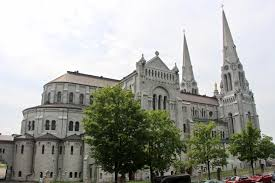 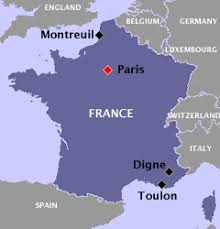 Devoirs
Billet de sortie
Pourquoi M. Gillenormand ne crois pas que Marius est vraiment un baron?